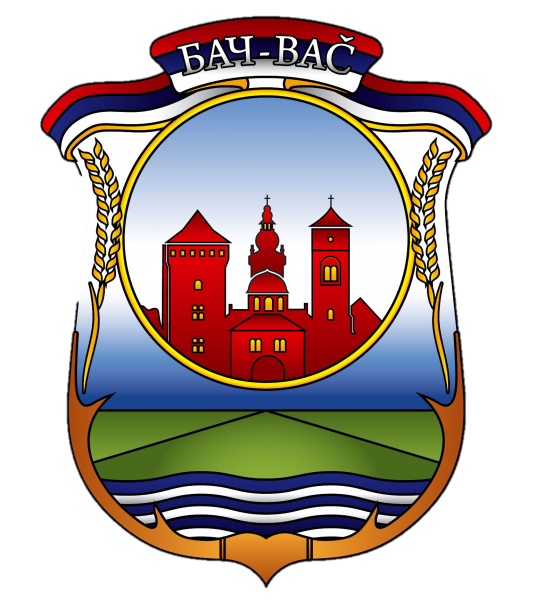 ОПШТИНА БАЧ
ГРАЂАНСКИ ВОДИЧ КРОЗ БУЏЕТ ЗА 2023. ГОДИНУ
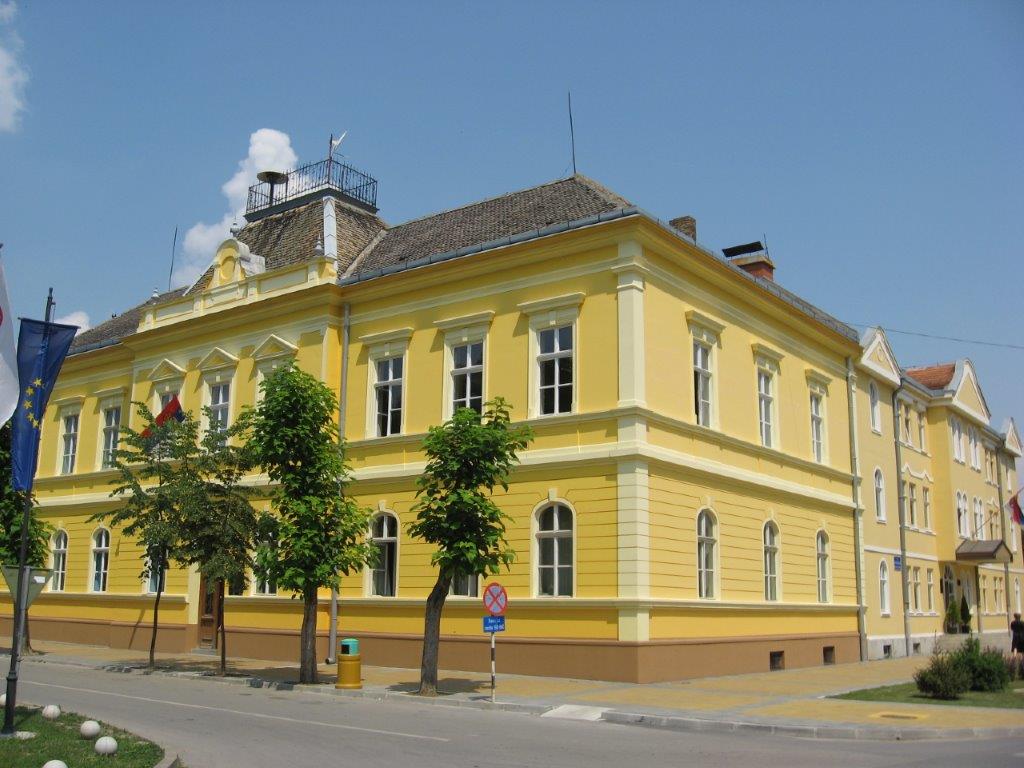 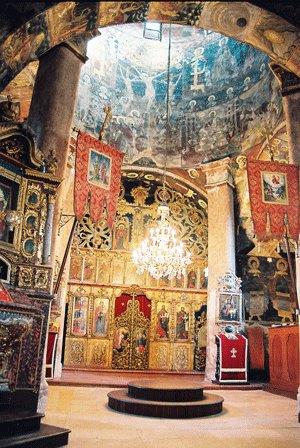 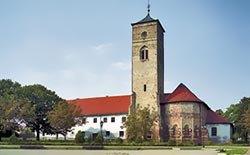 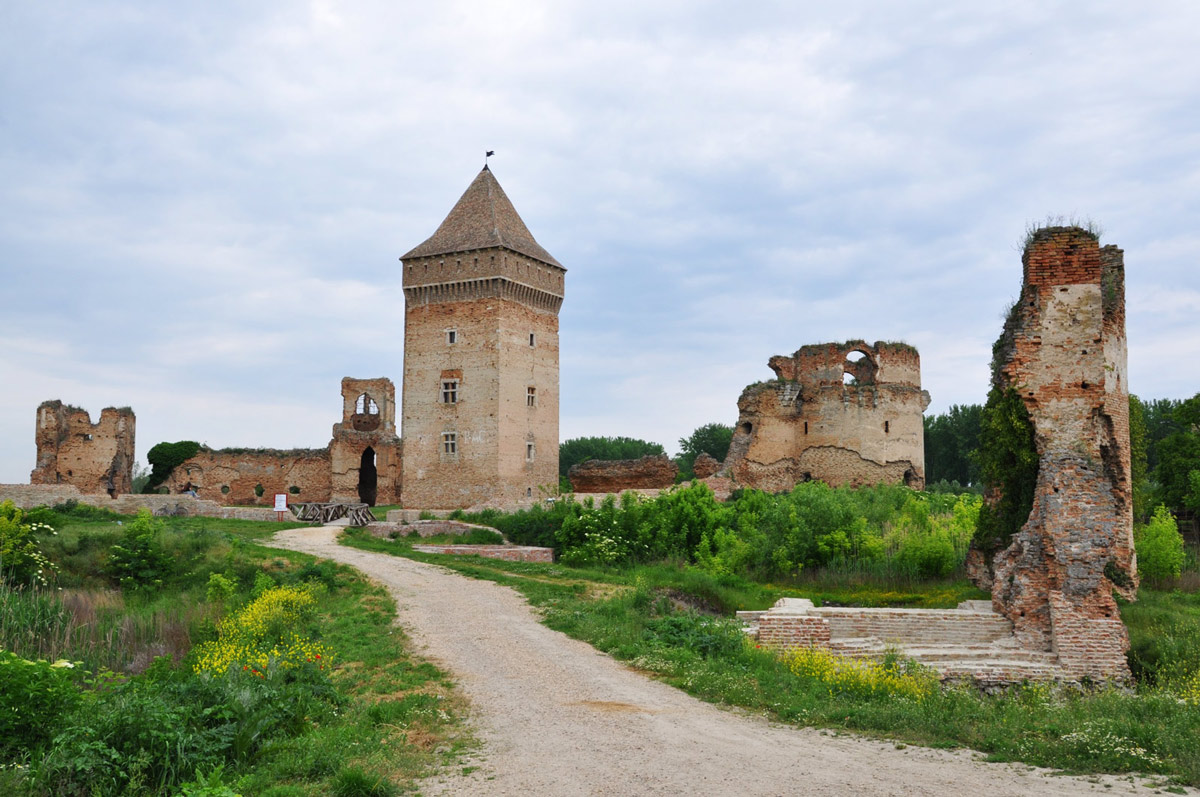 ОПШТИНА БАЧ
САДРЖАЈ:
1. Увод
2. Ко се финансира из буџета општине
3. Како настаје буџет општине
4. Како се пуни општинска каса
4.1. Структура прихода и примања у 2023. години
4.2. Шта се променило у односу нa 2022. годину
5. На шта се троши Ваш новац
5.1. Структура расхода и издатака у 2023. години
5.2. Шта се променило у односу на 2022. годину
5.3. Програмско трошење у 2023. години
5.4. Најзначајнији пројекти у 2023. години
1. Увод
Драге суграђанке и  суграђани,
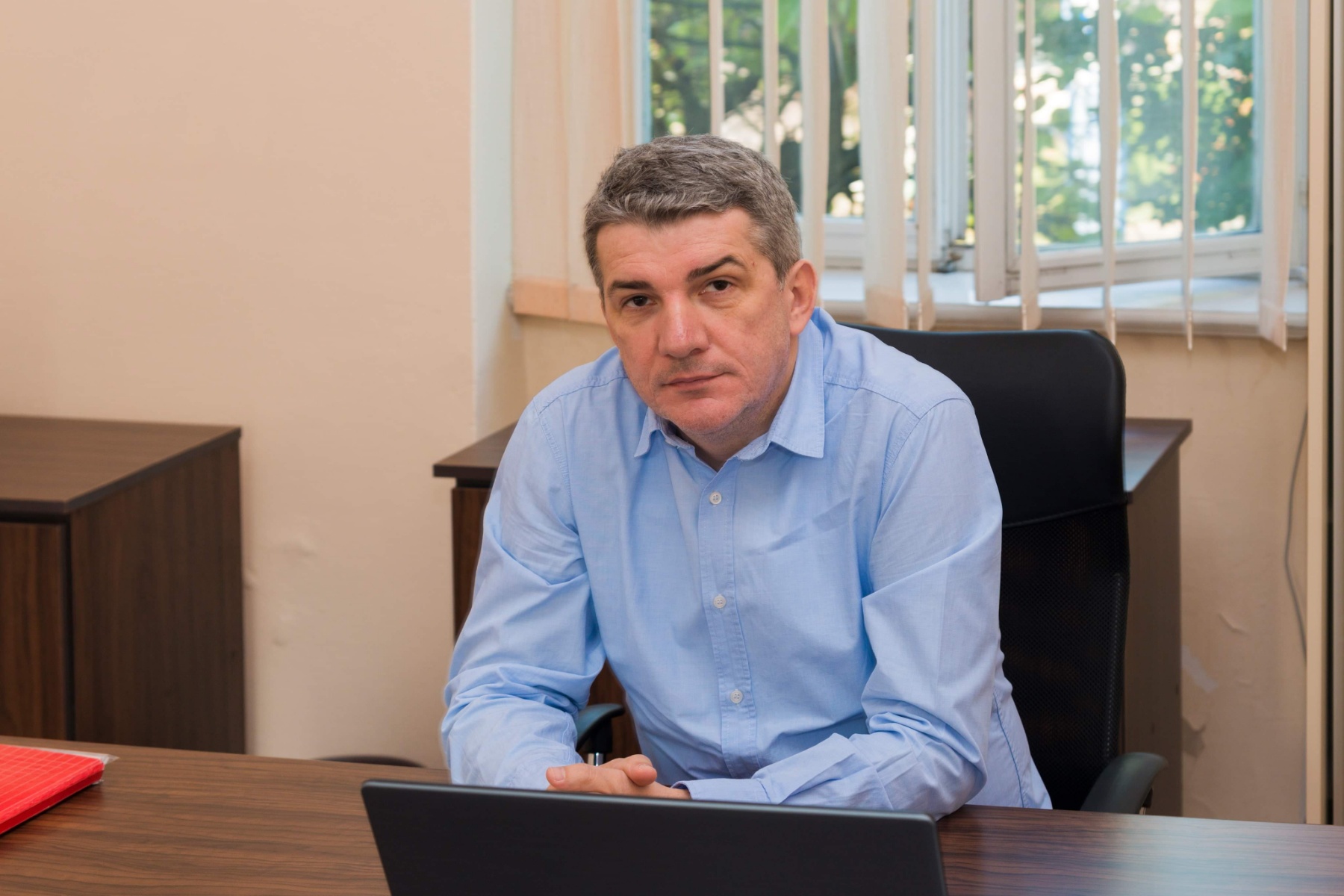 Публикација пред вама је први Грађански водич кроз буџет општине Бач.
Основна сврха овог документа јесте  да на што једноставнији и разумљивији начин објасни у које сврхе се користе јавни ресурси да би се задовољиле потребе становништва. 

Грађански буџет представља сажет и јасан приказ  Одлуке о буџету општине Бач за 2023. годину, која је по својој форми обимна и тешка за разумевање због специфичних појмова и класификација које је чине. Грађански водич је намењен свим грађанима који желе да буду обавештени о плановима локалне самоуправе за прикупљање и трошење новца и да прате реализацију постављених циљева.
Иако је немогуће објаснити целокупан буџет у овако краткој форми, надамо се да ћемо успети да Вас информишемо и што боље приближимо начин прикупљања јавних средстава, и остварења прихода и примања, као и начин планирања, расподеле и трошења буџетских средстава.

На овај транспарентан начин очекујемо да се повећа интересовање и учешће наших суграђана у постављању циљева, дефинисању приоритета и планирању развоја наше Општине.
Др Стева Панић

Председник општине Бач
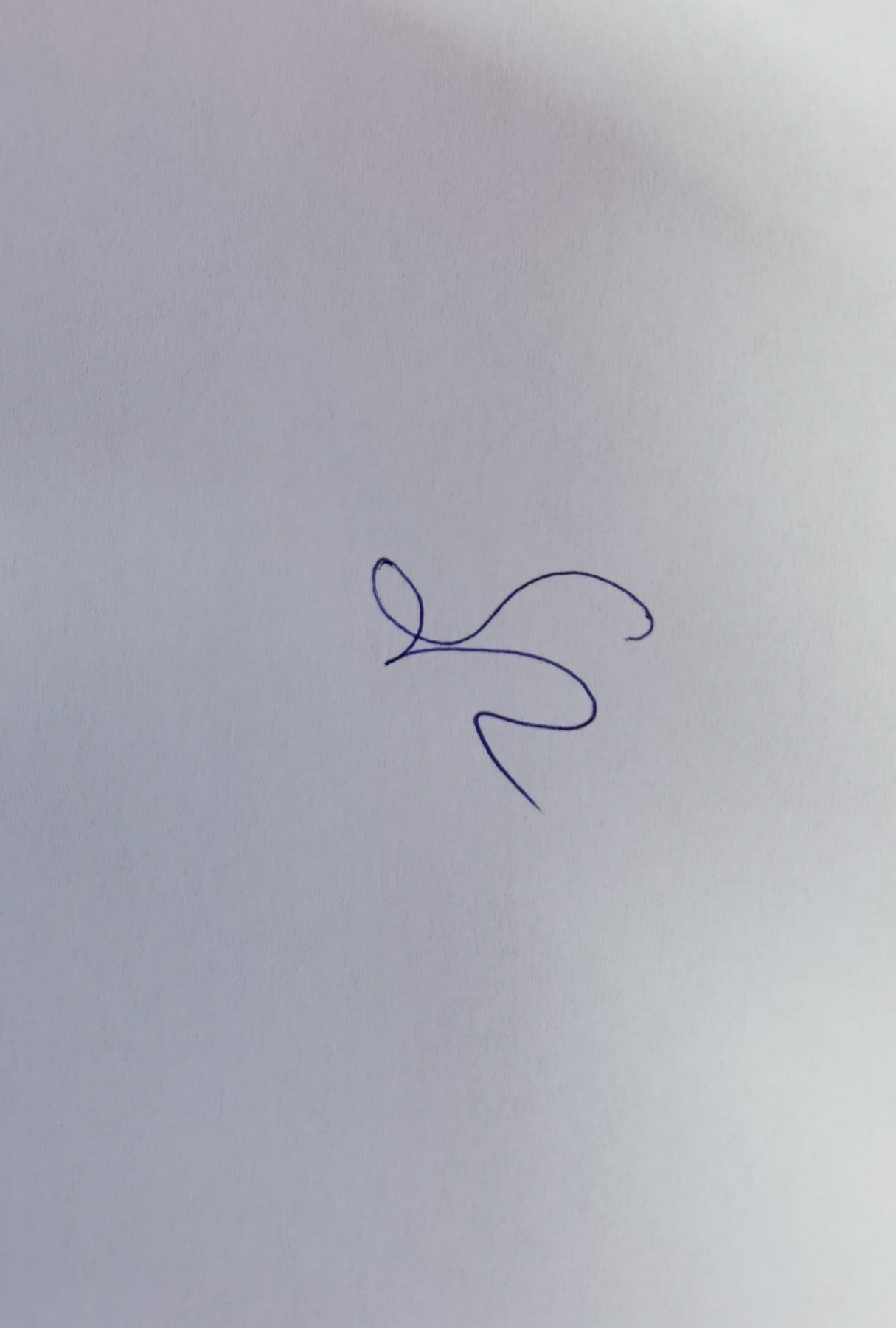 2. Ко се финансира из буџета општине
Индиректни корисници
Директни корисници
Остали корисници
1. Скупштина општине Бач

2. Председник општине Бач

3. Општинско веће општине      Бач

4. Општинско јавно правобранилаштво

5. Општинска управа
1. Народна библиотека Вук Караџић
2. Туристичка организација општине Бач
3. Установа за спорт и рекреацију „Бачка тврђава“
4. Предшколска установа „Колибри“
5. Месна заједница Бач
6. Месна заједница Селенча
7. Месна заједница Бачко Ново Село
8. Месна заједница Плавна
9. Месна заједница Вајска
10. Месна заједница Бођани
Дом здравља Бач
Центар за социјални рад
 Основна школа „Вук Караџић“
Основна школа „Јан Колар“
Основна школа „Алекса Шантић“
Основна школа „Моше Пијаде“
Основна школа „Свети Сава“
Средња пољопривредна школа
3. Како настаје буџет општине
Буџет општине Бач је правни документ који утврђује план прихода и примања и расхода и издатака, за буџетску односно једну календарску годину. То значи да овај документ представља предвиђање колико ће се новца од грађана, привреде као и других нивоа власти у току године прикупити и на који начин ће се новац трошити.
Председник општине и локална самоуправа спроводе политику, а главна полуга те политике је развој буџета Општине. Приликом дефинисања овог, за општину најзначајнијег документа они морају да се воде законским прописима, стратешким приоритетима и другим елементима, што је и приказано на следећој страни:
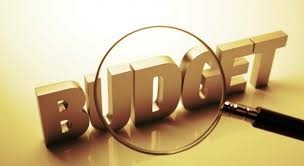 3. Како настаје буџет општине
Индиректни корисници
Општинска власт и стручне службе
ОКВИР У КОМ СЕ ПЛАНИРА БУЏЕТ
Ко учествује у изради буџета?
БУЏЕТ ОПШТИНЕ
Закони и прописи
Остали корисници
Стратешки циљеви развоја општине
Економска ситуација у земљи и окружењу
Граћани и њихова удружења
Остварење прошлогодишњег буџета
Потребе буџетских корисника
Започети пројекти из ранијих година
Процена кретања најважнијих група прихода
Реалност је таква да постоје велике разлике између жеља и могућности, тако да креирање буџета подразумева утврђивање приоритета и прављење различитих компромиса.
4. Како се пуни општинска каса
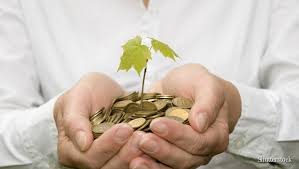 4. Како се пуни општинска каса
Приходе и примања чине:
Порески приходи:
врста јавних прихода који се прикупљају обавезним плаћањима пореских обвезника, без обавезе извршења специјалне услуге заузврат. Ту спадају порез на доходак, добит и капиталне добитке, порез на имовину, порез на добра и услуге, и други порези (комуналне таксе)
врста јавних прихода која се наплаћује  за коришћење јавних добара (накнаде), пружање јавних услуга (таксе) или због кршења уговорних или законских одредби (казне и пенали)
Непорески приходи:
Трансфери од других нивоа власти:
подразумевају пренос новца од Републичких или Покрајинских органа у корист нивоа општине
Донације и помоћи:
су наменска средства и добијају се од домаћих или страних донатора.
Остали трансфери:
трансфери од физичких и правних лица у корист општине. Овој категорији припадају сви неодређени и мешовити приходи, које прикупља Општина
Меморандумске ставке:
ставке за рефундацију расхода претходне године – општина предфинансира пројекте програма ЕУ, након подношења извештаја и прихватања извештаја од стране Делегације, врши се рефундација средстава које смо предфинансирали
остварују се продајом покретности и непокретности које су у власништву општине
Примања од продаје нефинансијске имовине:
4.2. Шта се променило у односу на 2022. годину
Највеће смањење бележимо од трансфера од других нивоа власти.
Укупни приходи и примања су се смањили у односу на усвојену одлуку о буџету за 2022. годину за 156.300.000,00 динара
5. На шта се троши Ваш новац
Субвенције из буџета – планира локална самоуправа како би помогла ЈКП Тврђава из Бача, физичким лицима или одређеним секторима економије као на пример пољопривреди
Субвенције из буџета – планира локална самоуправа како би помогла ЈКП Тврђава из Бача, физичким лицима или одређеним секторима економије као на пример пољопривреди
Расходи за запослене – представљају све трошкове за запослене, како у управи тако и код буџетских корисника
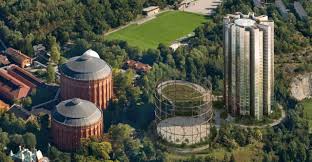 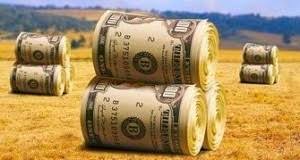 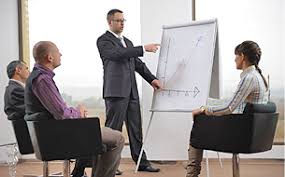 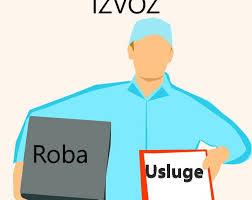 Социјална заштита – обухвата све трошкове исплате социјалне помоћи за различите категорије становништва
Социјална заштита – обухвата све трошкове исплате социјалне помоћи за различите категорије становништва
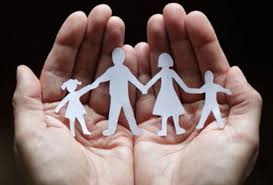 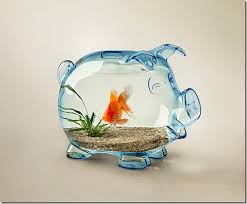 Коришћење роба и услуга – обухвата сталне трошкове, путне трошкове, услуге по уговору, специјализоване услуге, трошкове материјала и текуће поправке и одржавање
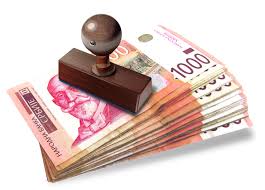 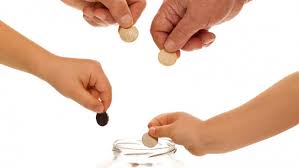 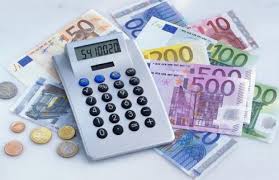 Капитални расходи – су трошкови за основна средства (зграде, грађевинске објекте, машине и опрему, земљиште и сл)
Капитални расходи – су трошкови за основна средства (зграде, грађевинске објекте, машине и опрему, земљиште и сл)
Донације, дотације и трансфери – су трошкови које општина Бач има за дотацију и трансфера осталим нивоима власти (у највећој мери се врши трансфер према школама)
Остали расходи – обухватају дотације невладиним организацијама, порезе, таксе, новчане казне и пенале
Буџетска резерва – представља новац који се користи за непланиране сврхе и у сврхе за које се у току године покаже да су неопходна додатна новчана средства
Буџетска резерва – представља новац који се користи за непланиране сврхе и у сврхе за које се у току године покаже да су неопходна додатна новчана средства
5.1. Структура расхода и издатака у 202. години
5.2. Шта се променило у односу на 2022. годину
Укупни трошкови општине Бач за 2023. годину су се смањили у односу на буџет општине Бач за 2022. годину за 156.300.000,00 динара. 

Највеће смањење бележимо код капиталних пројеката.
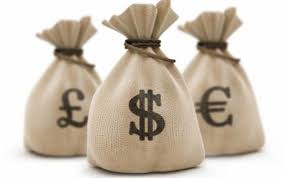 5.3. Програмско трошење у 2023. години
Програм 1 – становање, урбанизам и просторно планирање
Програм 2 – комуналне делатности
Програм 3 – локални економски развој
Програм 1 – становање, урбанизам и просторно планирање
Програм 1 – становање, урбанизам и просторно планирање
Програм 2 – комуналне делатности
Програм 2 – комуналне делатности
Програм 3 – локални економски развој
Програм 3 – локални економски развој
Програм 4 – развој туризма
Програм 4 – развој туризма
Програм 1 – становање, урбанизам и просторно планирање
Програм 2 – комуналне делатности
Програм 3 – локални економски развој
Програм 4 – развој туризма
Програм 1 – становање, урбанизам и просторно планирање
Програм 2 – комуналне делатности
Програм 3 – локални економски развој
Програм 4 – развој туризма
Буџет наше Општине је програмски, то значи да је новац намењен за програме који доприносе испуњавању стратешких циљева развоја наше Општине, а трошкови буџета распоређени су према програмским активностима и пројектима на који се односе. Програмски буџет преставља ефикасан механизам за управљање учинком јавне управе, успоставља већу одговорност корисника, утврђује приоритете расхода и издатака и омогућава транспарентније спровођење јавних политика и јавне потрошње.
Програм 6 – Заштита животне средине
Програм 7 – организација саобраћаја и саобраћајне инфраструктуре
Програм 6 – Заштита животне средине
Програм 7 – организација саобраћаја и саобраћајне инфраструктуре
Програм 5 – пољопривреда и рурални развој
Програм 6 – Заштита животне средине
Програм 7 – организација саобраћаја и саобраћајне инфраструктуре
Програм 8 – предшколско васпитање и образовање
Програм 8 – предшколско васпитање и образовање
Програм 5 – пољопривреда и рурални развој
Програм 8 – предшколско васпитање и образовање
Програм 8 – предшколско васпитање и образовање
Програм 11 – социјална и дечија заштита
Програм 9 – основно образовање и васпитање
Програм 12 – здравствена заштита
Програм 11 – социјална и дечија заштита
Програм 9 – основно образовање и васпитање
Програм 12 – здравствена заштита
Програм 10 – средње образовање и васпитање
Програм 10 – средње образовање и васпитање
Програм 16 – политички систем локалне самоуправе
Програм 15 – опште услуге локалне самоуправе
Програм 13 – развој културе и информисања
Програм 14 – развој спорта и омладине
Програм 16 – политички систем локалне самоуправе
Програм 15 – опште услуге локалне самоуправе
Програм 17 – енергетска ефикасност и обновљиви извори енергије
Програм 17 – енергетска ефикасност и обновљиви извори енергије
5.3. Програмско трошење у 2023. години
У 2023. години општина Бач ће издвојити следеће износе за програме:
5.4. Најзначајнији пројекти у 2023. години
Реконстукција центра у Бођанима – 3.460.000,00 динара
Изградња хидрантске мреже у ОШ „Јан Колар“ Селенча – 14.484.000,00 динара
Изградња атарских путева – 22.000.000,00 динара
Изградња пречистача воде у Бачком Новом Селу – 59.820.000,00 динара
Помоћ избеглим лицима – 3.825.000,00 динара
Изградња зграде за социјално становање у општини Бач – 29.619.000,00 динара
Доградња и прошиерење ПУ „Колибри“ у Вајској – 1.800.000,00 динара
Добро утврђен буџет је предуслов за реализацију јавних политика стога позивамо све наше суграђане да се одговорно укључе у буџетске процесе и допринесу ефективној, економичној и ефикасној употреби јавних средстава у остваривању циљева који су овим буџетом постављени.